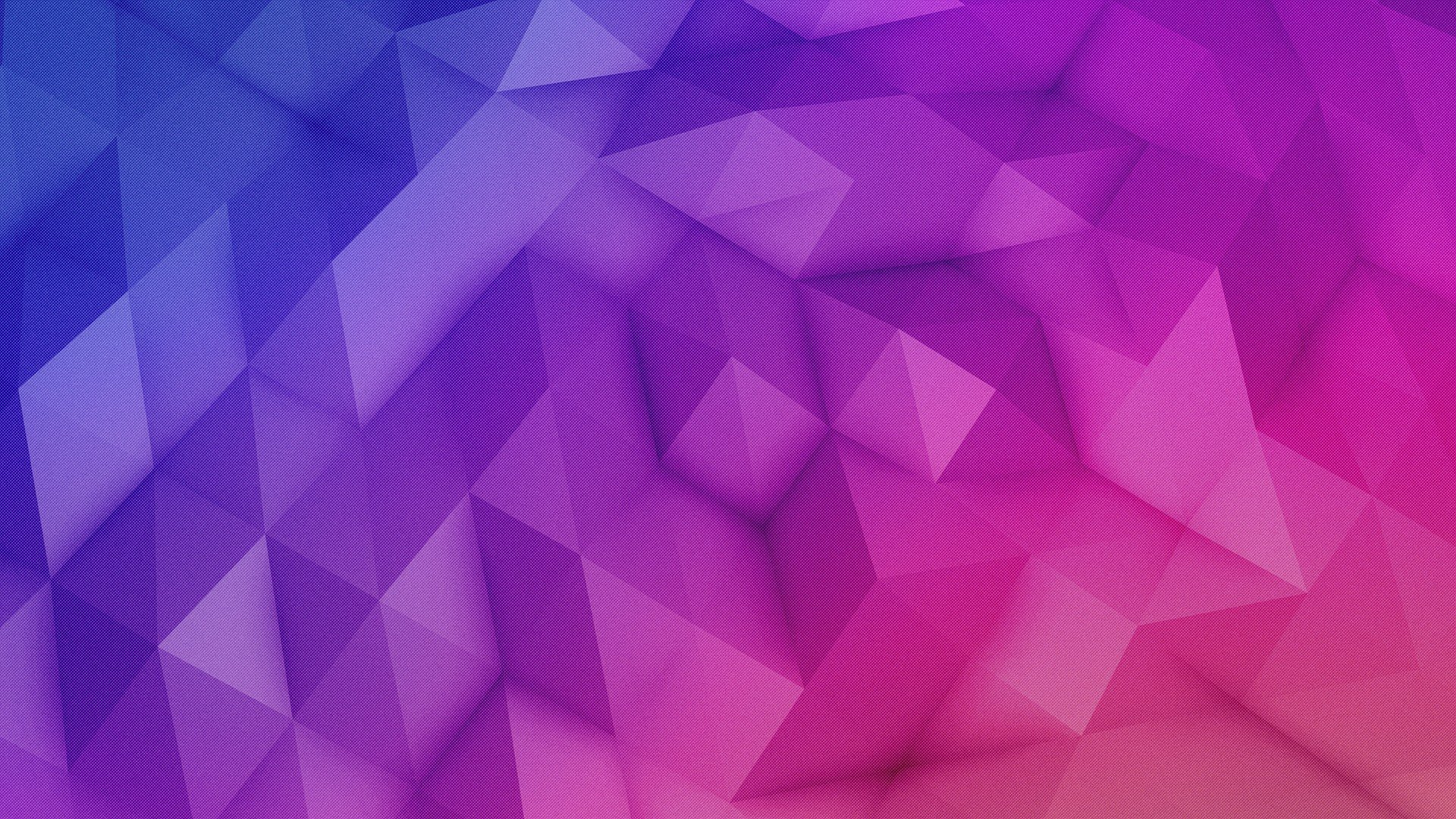 Установка. День 4
Елена Наумцева
PhD, профессиональный коуч, организационный консультант
доцент НИУ ВШЭ 
Модератор МШУ Сколково
Москва
2023
Логика работы над стратегией
Анализ:
драйверы роста и барьеры на пути
Модель управления 
Команда проекта
Дорожная карта. Ресурсы
Целеполагание.
Образ результата и эффекты
Вызовы. 
Образ будущего.
Принципы
Результаты дня
Анализ ситуации
Вызовы и возможности
Цель-2026
Механизмы управления
Управленцы: дорожная карта
Педагоги : замысел паспорта сетевой образовательной программы
Определение драйверов и барьеров, влияющих на развитие системы поддержки талантов в МО.
Ключевой вызов-2026
Определение образа результата для системы поддержки и развития талантов в МО.
Модель сопровождения НТО для достижения цели
Разработка дорожной карты.
Реестр ресурсов для достижения целей
Карта нашего пути
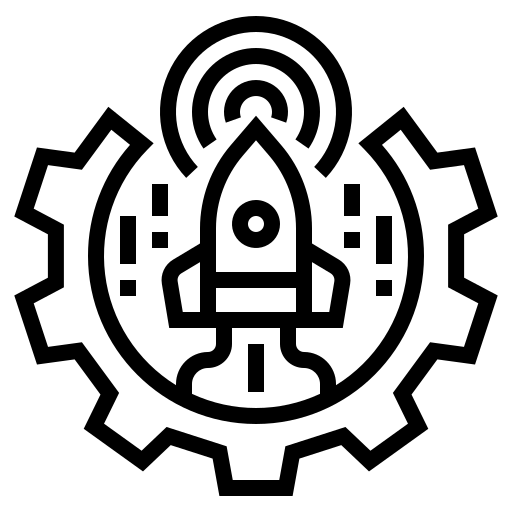 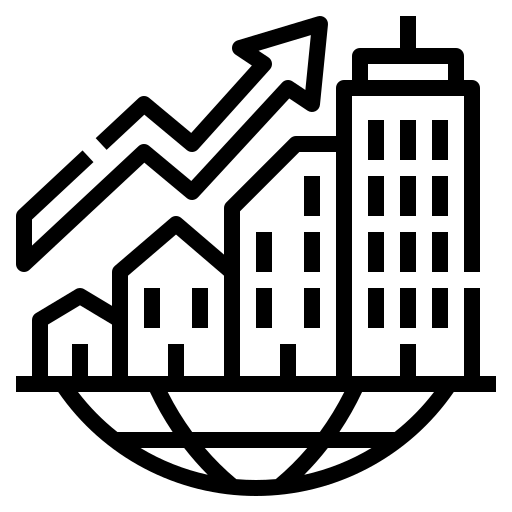 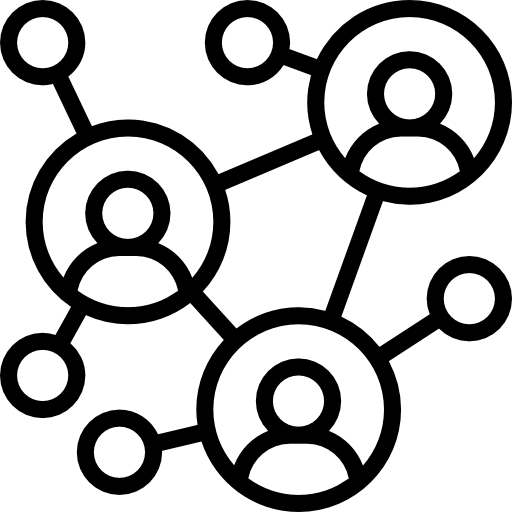 Стейкхолдеры
Видение
Цели
Эффекты
Шаги перехода
Целевое  состояние
2026
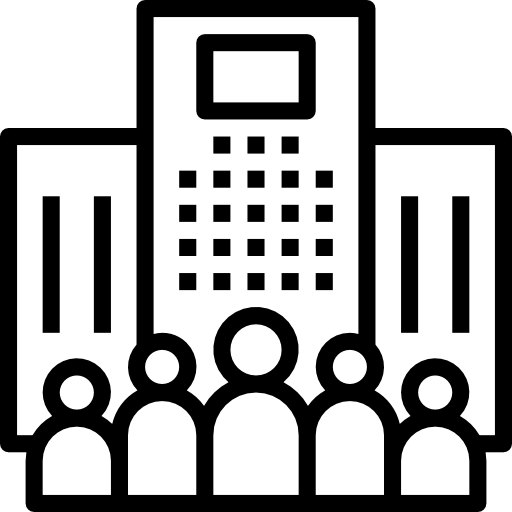 Принципы
Текущее состояние
Страте́гия (др.-греч. στρατηγία — «искусство полководца») — общий, недетализированный план какой-либо деятельности, охватывающий длительный период времени, способ достижения сложной цели.
Слушаем лекции, опираясь на задачи дня:
Лекция «Зачем нужна цифровая платформа и как с ней работать. Цифровые инструменты сетевого взаимодействия» 
Лектор: Абабий Н.С., CEO онлайн-платформы Distant Global, основатель; специалист в области управления знаниями, руководитель проектов (консалтинг, онлайн-обучение, образовательные IT-платформы)




Лекция «Технология проектирования образовательных программ»
Лектор: Дорофеева М.Ю., к.т.н., доц.,директор Центра педагогического мастерства НИТУ МИСиС
9.15-9.45
9.45-10.30
Техническое задание четвертого дня
В командах обсудить с педагогами, выбор каких 2 сетевых программ должен быть учтен при разработке модели сопровождения НТО в вашем МО
Сформировать дорожную карту по достижению цели развития 
Разработать карту ресурсов
Подготовить презентацию для финального 7-минутного выступления
Критерии для защиты
Актуальность проекта обоснована
Цель проработана по СМАРТ и формуле цели
Определена целевая группа и учтены ее ценности и потребности
Дорожная карта соответствует цели
Определены ответственные

Шкала оценивания:
2 балла- критерий полностью выполняется
1 балл- критерий частично выполняется
0 баллов-критерий не выполняется
Структура доклада
Проблема или вызов, на который отвечаем
Цель системы поддержки талантов-2026. Целевая аудитория. Эффекты. Продукты
Модель сопровождения НТО
Дорожная карта сопровождения талантов в МО
Необходимые ресурсы 
Замысел паспорта сетевой образовательной программы
Команда проекта
Задачи на проработку (наши следующие шаги после сессии)
Дорожная карта
Визуализированное верхнеуровневое представление о том, как будет реализовываться проект развития
Обязательные элементы:
Контрольные точки
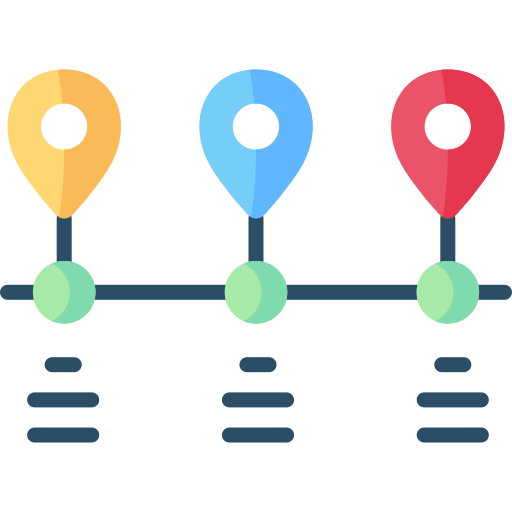 Временная шкала (годы, месяцы, кварталы)
Основные этапы и мероприятия
Ответственные

Ресурсы
Где нужны контрольные точки
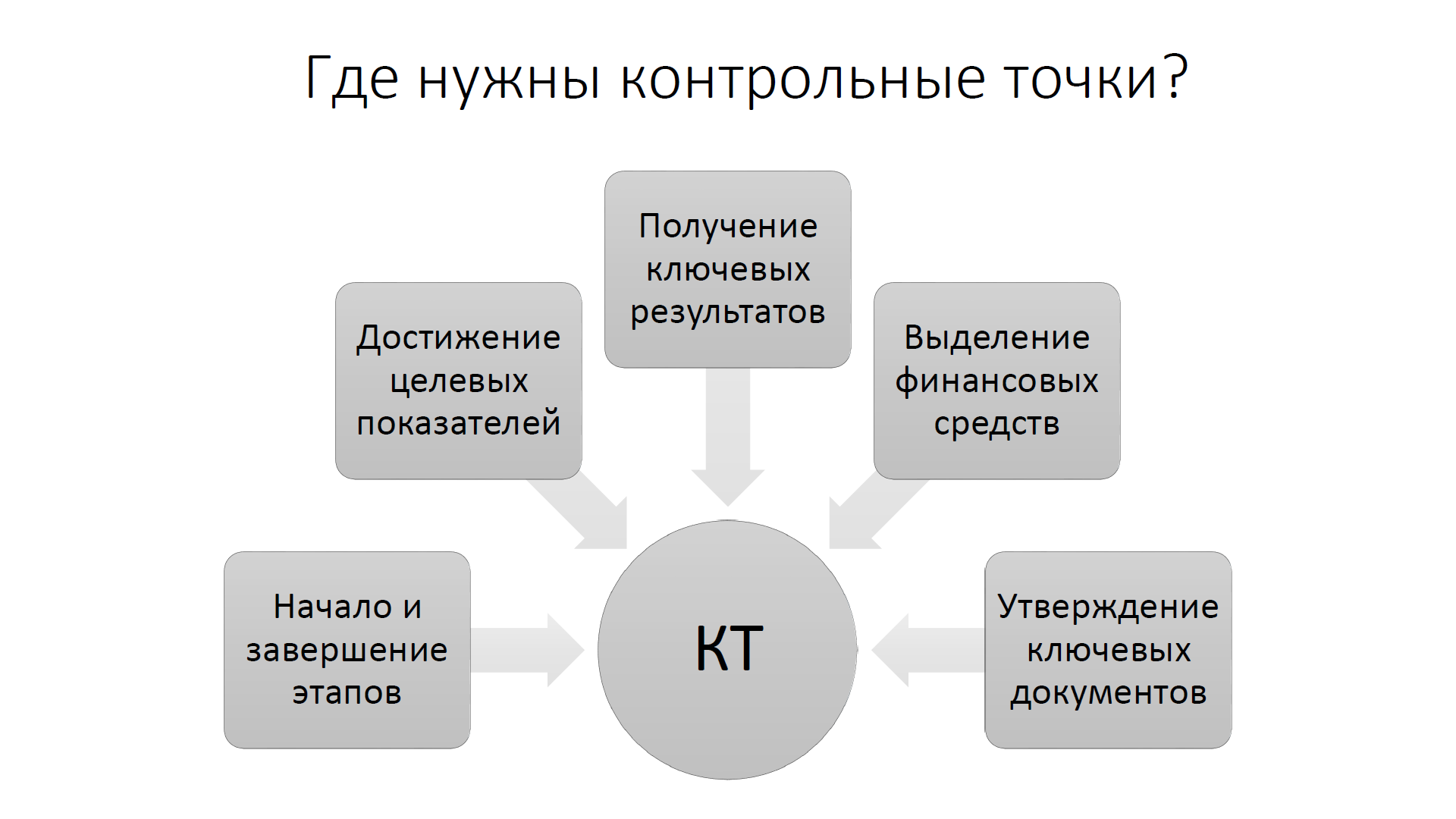 Мероприятие должно иметь контрольные точки, отражающие ход его реализации и факт завершения мероприятия. 
Контрольная точка должна быть достижима и конкретна. 

Контрольные точки должны быть описаны в виде конкретного совершенного действия: создано, утверждено и т. д.
Дорожная карта
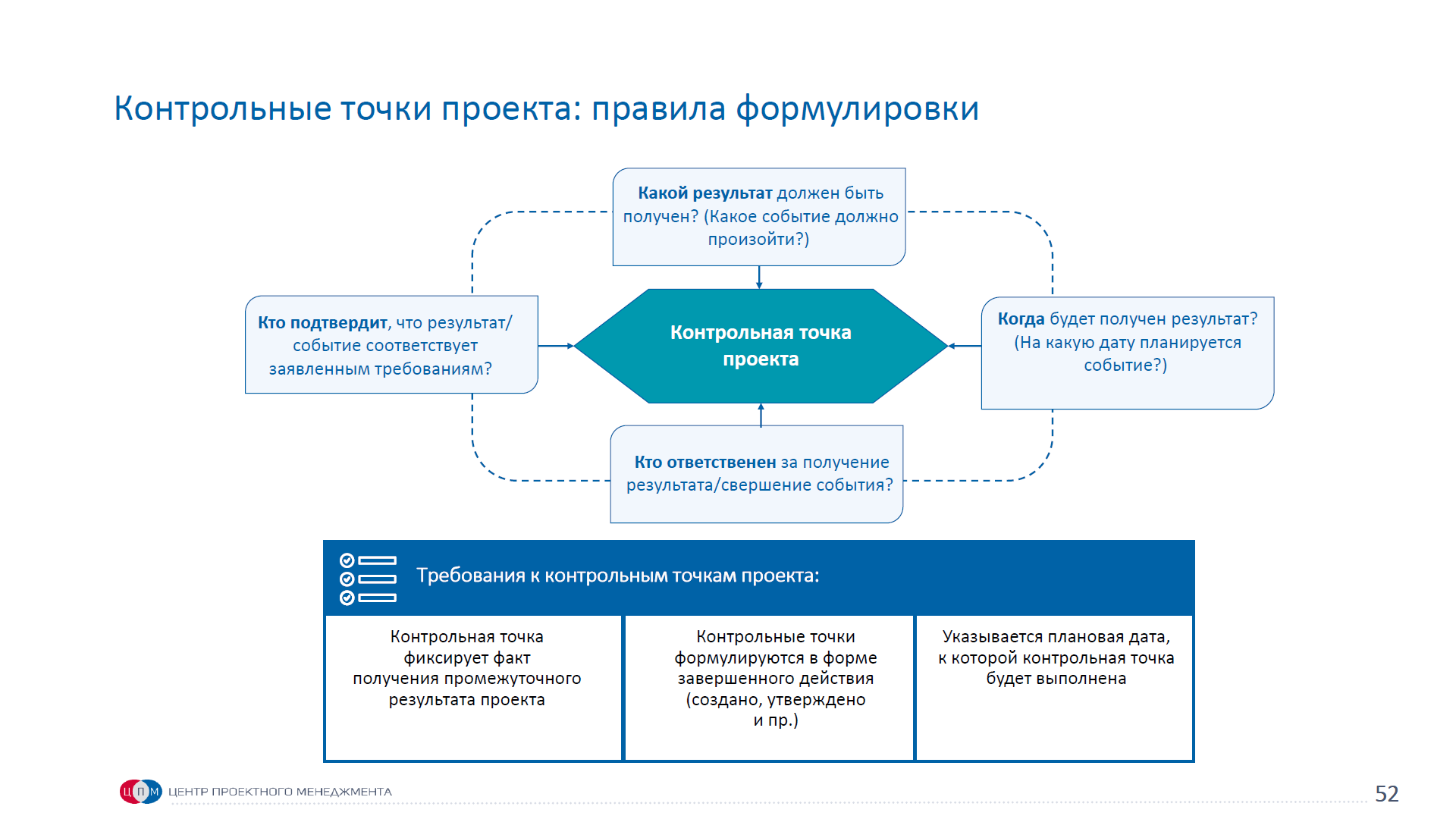 Пример дорожной карты
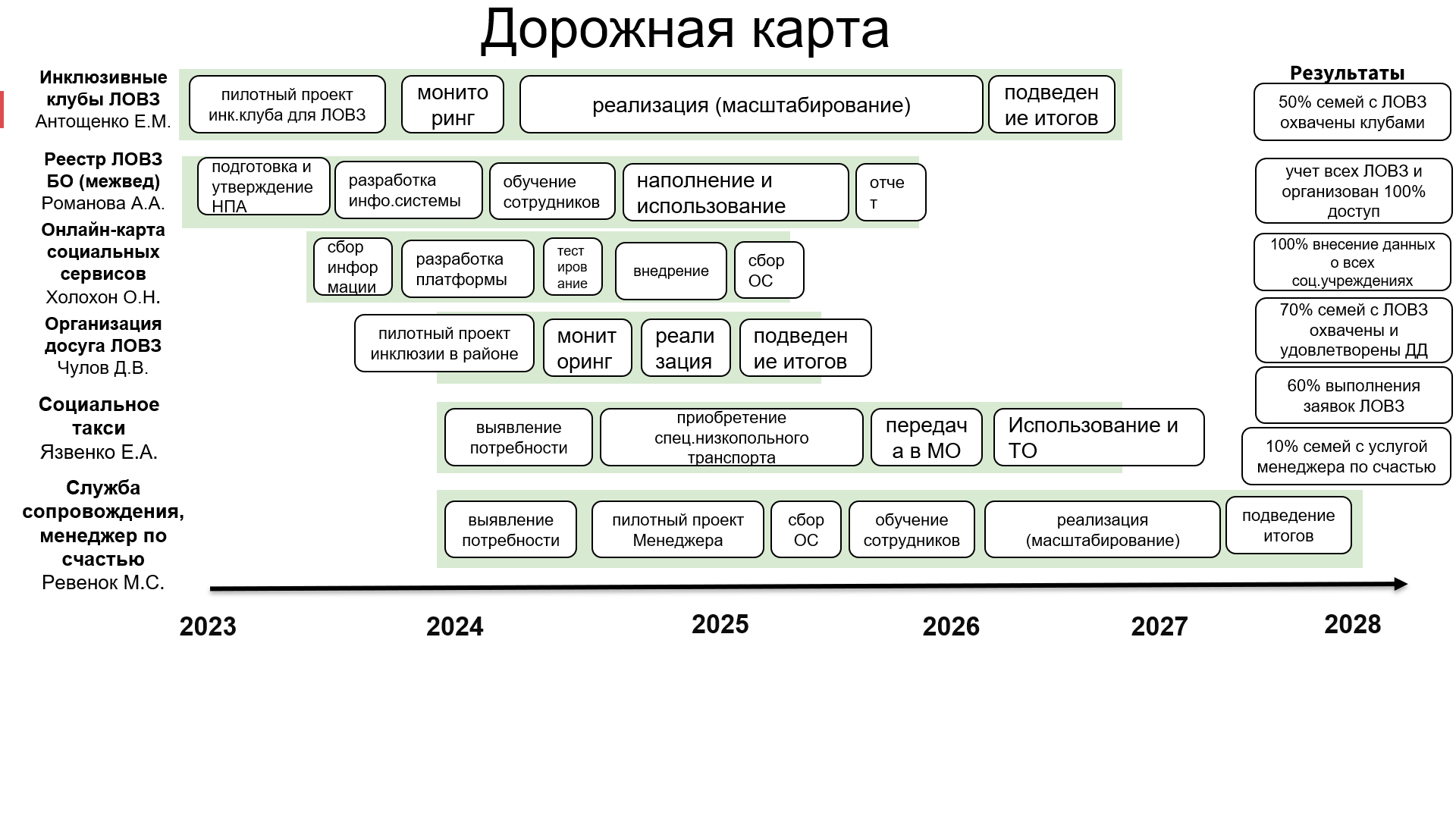 Пример дорожной карты
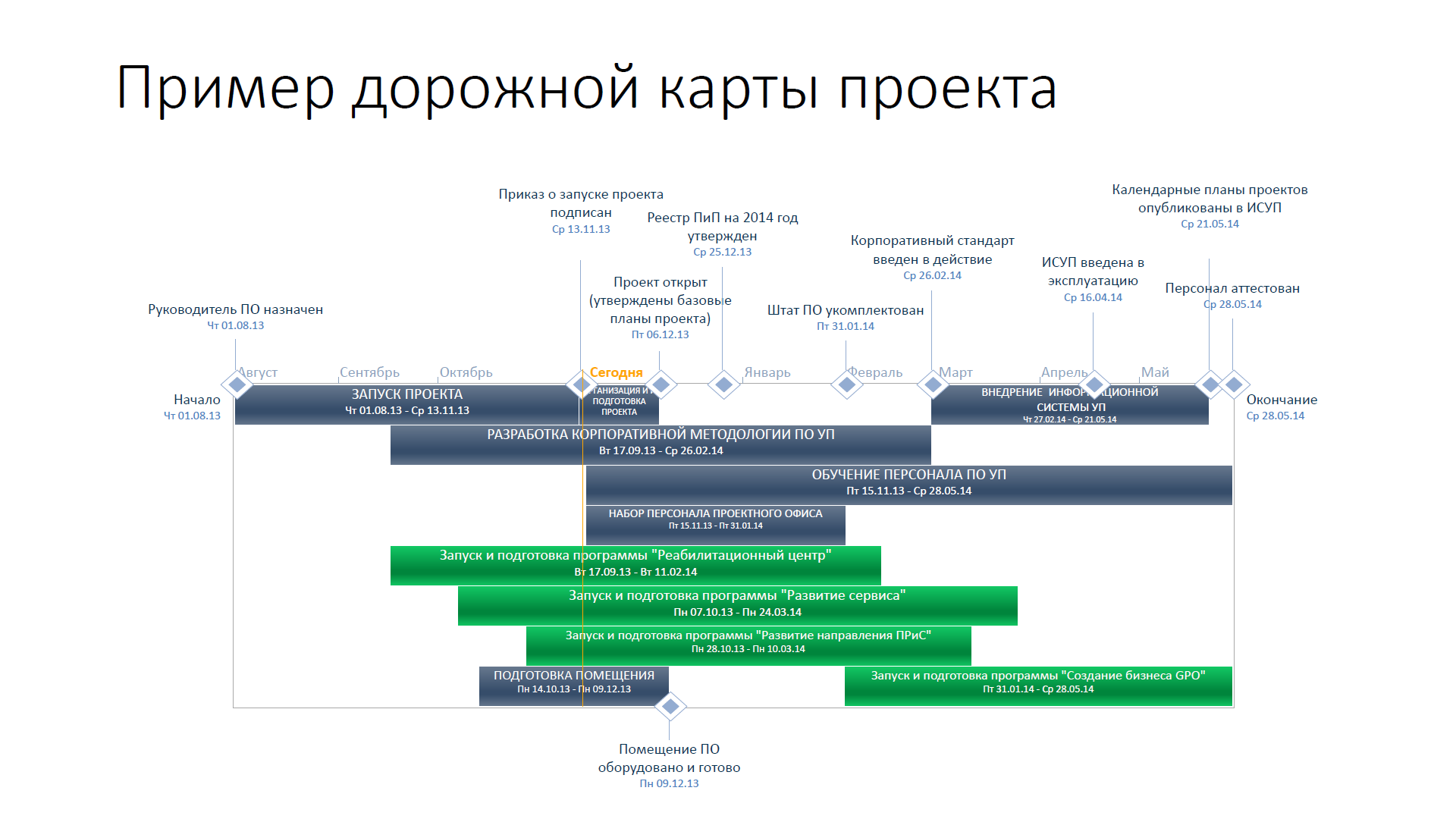 Дорожная карта
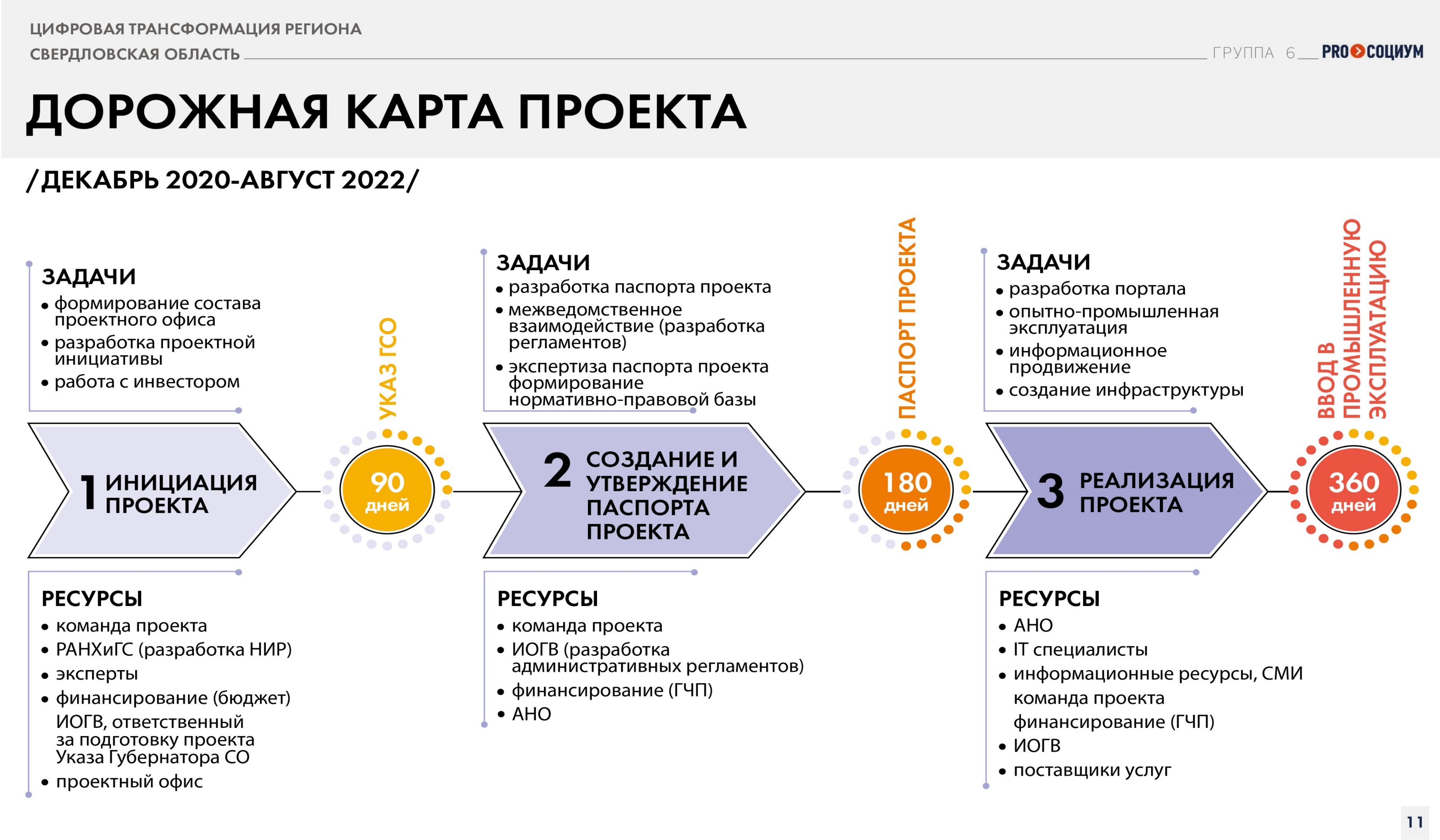 Команда и распределение задач
Организационная схема управления проектом
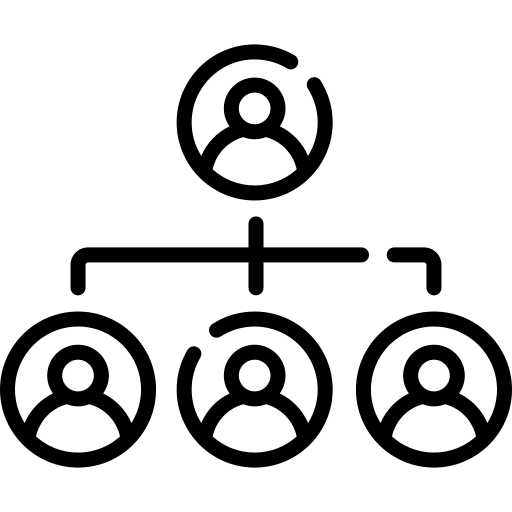 Риски
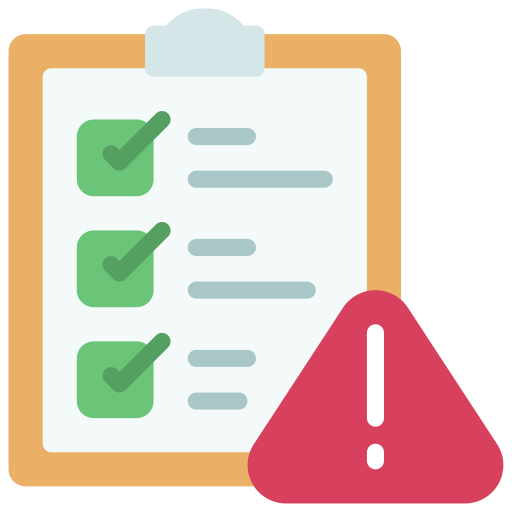 Риск проекта – это событие или условие, наступление которого отрицательно или положительно сказывается на целях проекта, таких как: содержание, расписание, стоимость и качество.
PMBOK
Риск – неопределенное событие или несколько событий, которые, если произойдут, повлияют на достижение целей проекта.  
PRINCE2
План работы с рисками
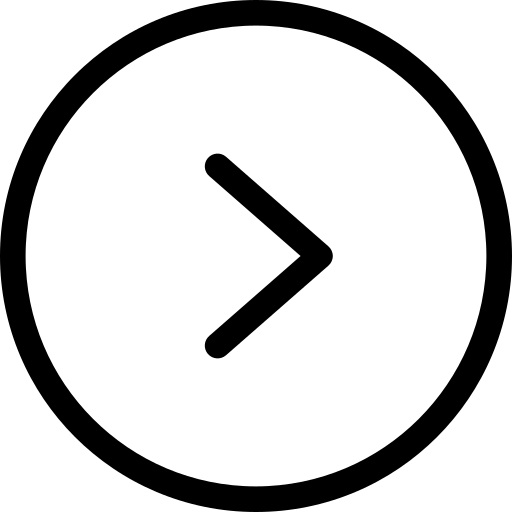 Определите причину,  рисковое событие и влияние на проект
Причина - обстоятельства или условия из-за которых возможно возникновение рискового события
Рисковое событие -случайное, вероятностное событие, которое если произойдёт, может оказать влияние на проект, или его отдельные параметры
Влияние на проект- последствия для проекта, или его отдельных параметров в следствии возникновения рискового события
Пример: 
Стратегический риск: источник – кибербезопасность; приоритетное рисковое событие – сбой критической ИТ-системы или сервиса.
Классификатор рисков
Операционные
Капстроительство, инфраструктура
Качество планирования
Качество реализации
Межведомственное взаимодействие
Неисполнение поручений
Нехватка компетенций
Соответствие запросу граждан
Финансово-бюджетный процесс
Стратегические
Здоровье и безопасность
Кибербезопасность
Макроэкономическая стабильность
Окружающая среда
Санкции
Социально-политическая устойчивость
Технологический суверенитет
Человеческий капитал
.
Оцените вероятность наступления риска
Очень высокая
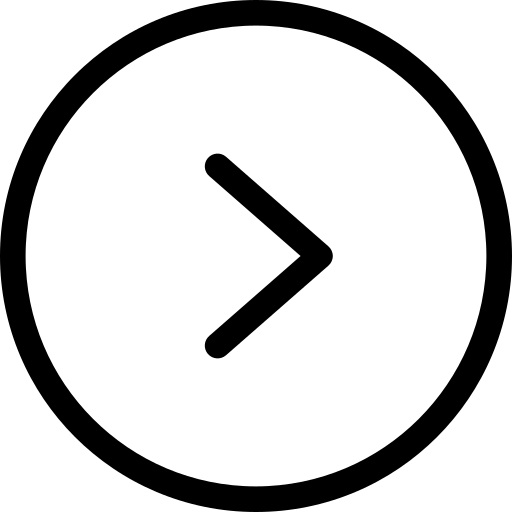 Высокая
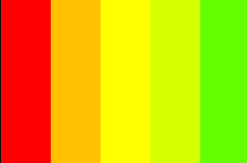 Средняя
Низкая
Очень низкая
Оцените степень влияния риска на проект
Риск
недофинансирования
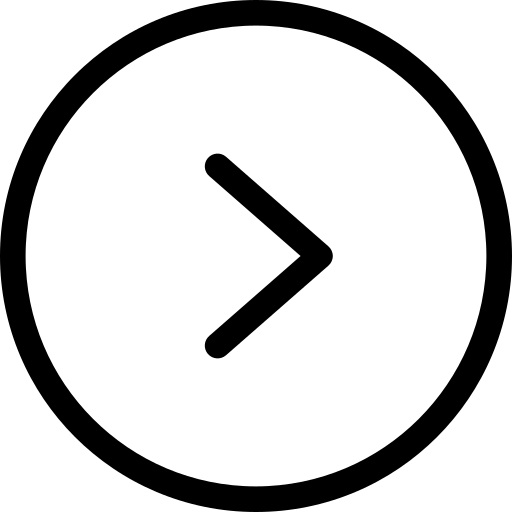 Риск
Срыва сроков проекта
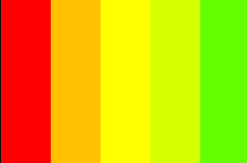 Очень низкая
Очень высокая
Низкая
Средняя
Высокая
Составьте тепловую карту рисков
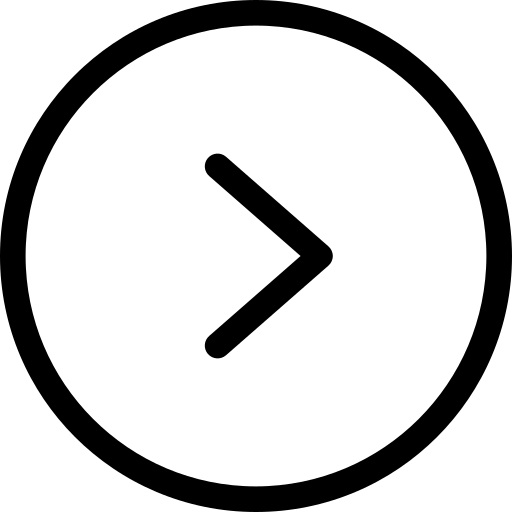 Риски: пример
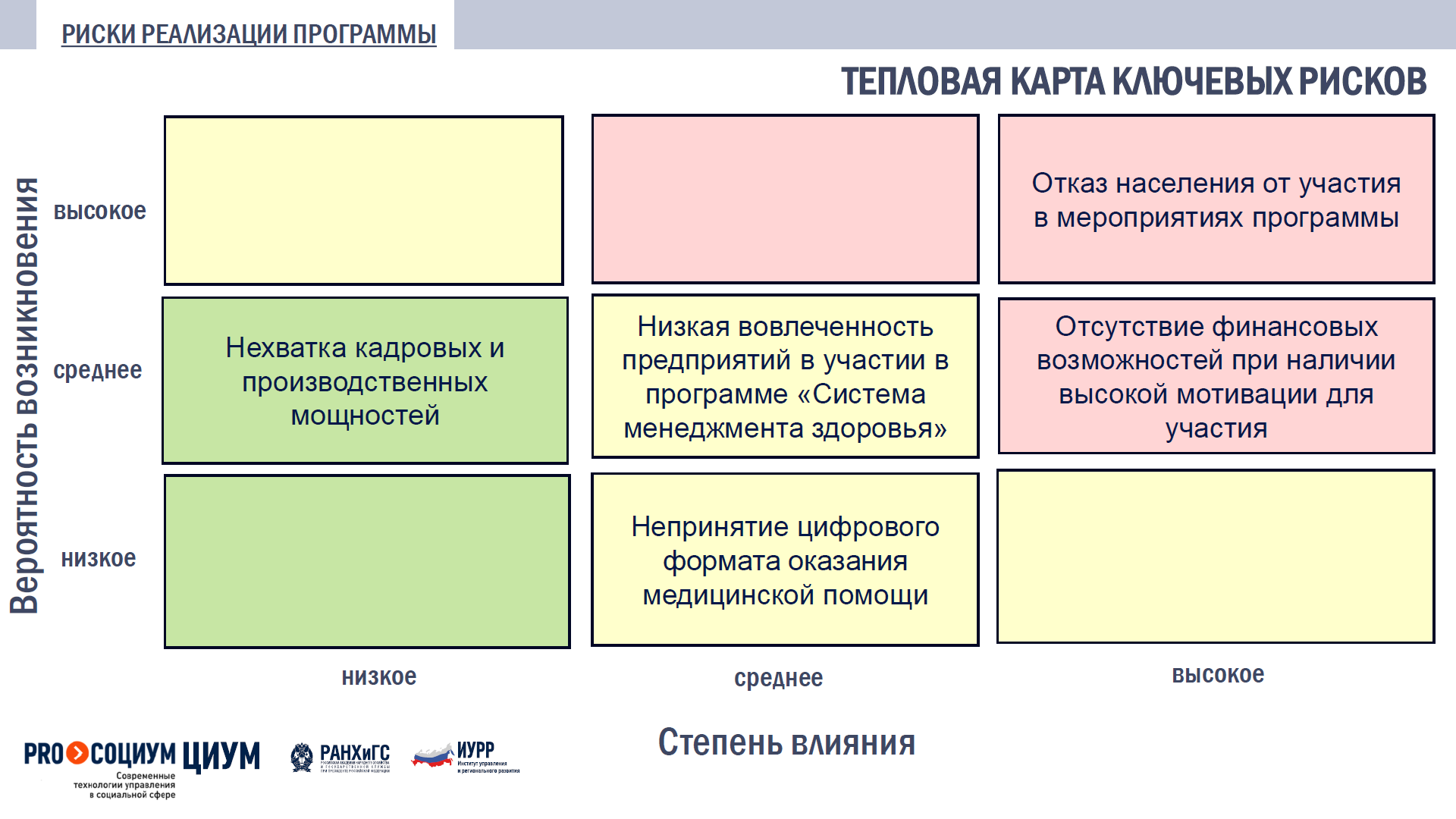 Риски: пример
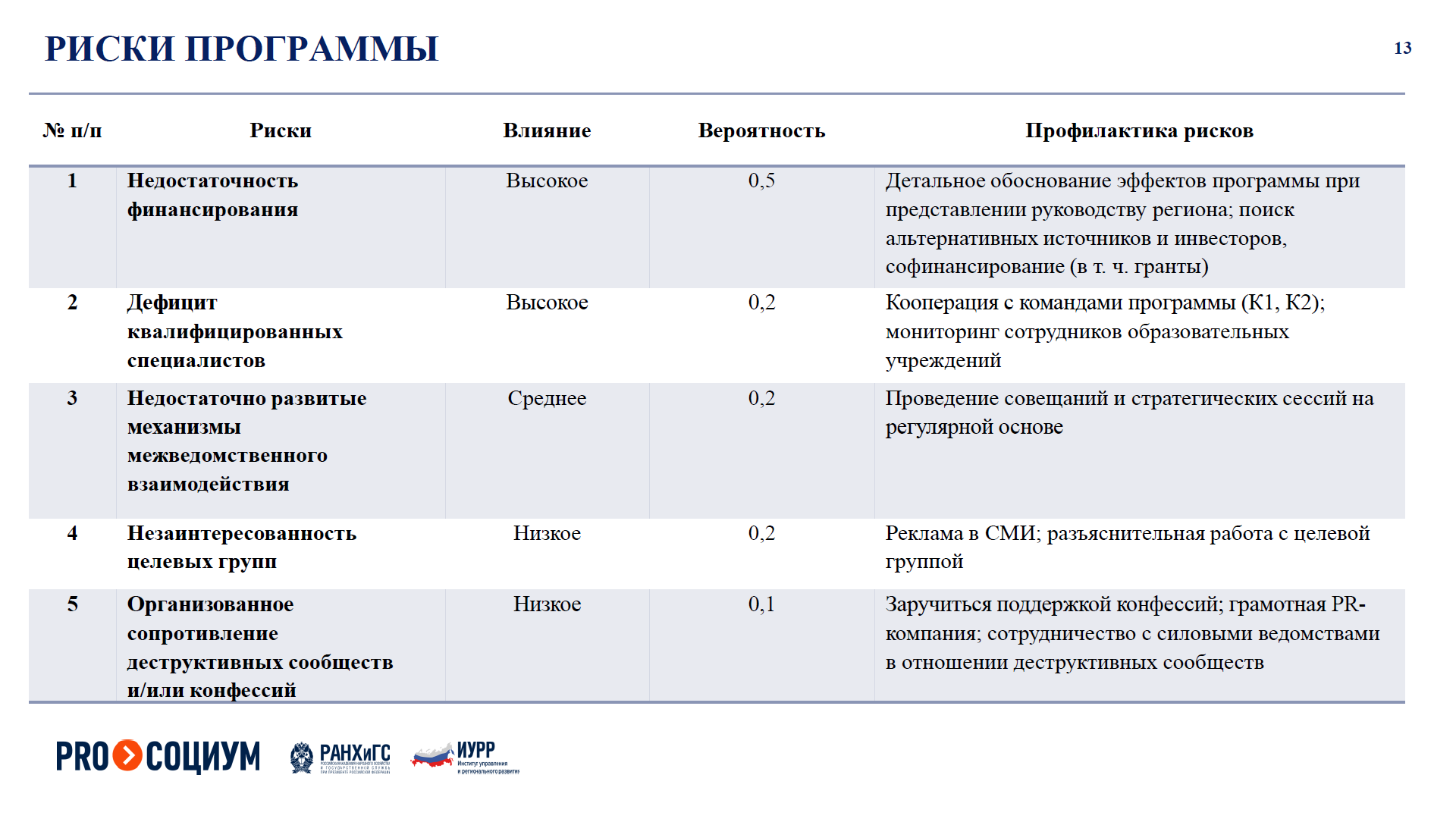 Разработайте план преодоления
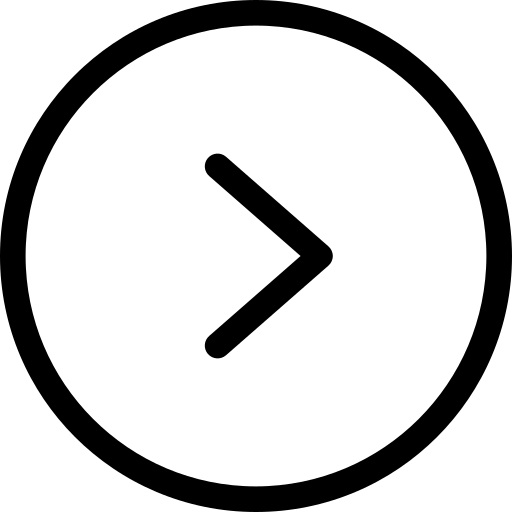 Меры по реагированию:
позвать на помощь
Меры по предотвращению:
купить устойчивые ботинки
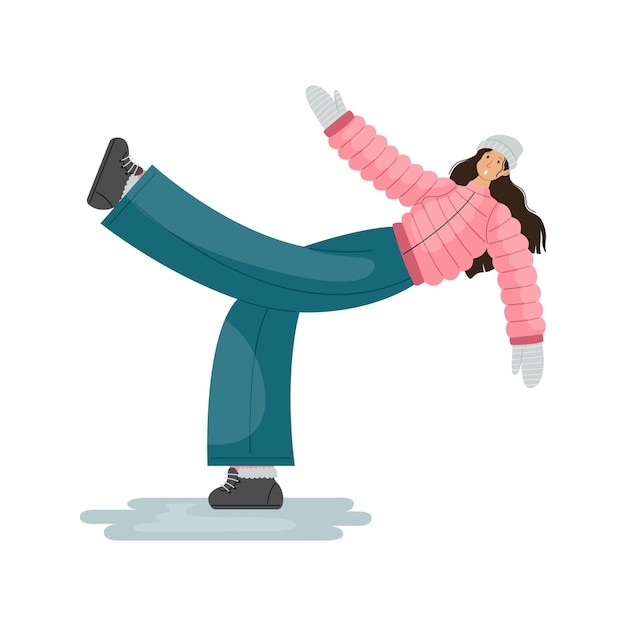 Итоги дня. Метод «5 пальцев»
«С» (средний) – состояние духа.
- Каким было моё настроение, расположение духа?
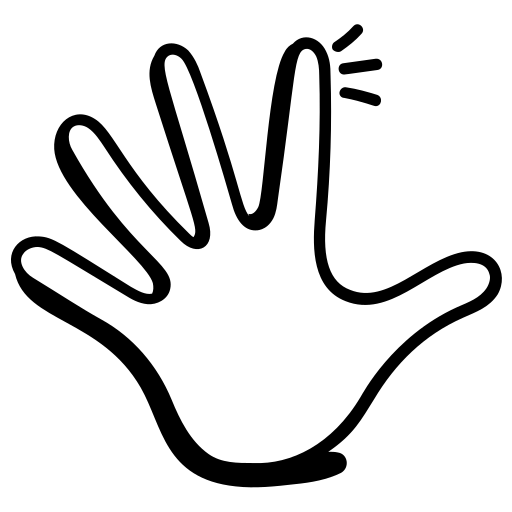 «У» (указательный) –услуга, помощь, сотрудничество.
- Чем я сегодня помог другим?
«Б» (безымянный) – близость к цели.
- Что я сегодня сделал и чего достиг?
«М» (мизинец) – мысли, знания, информация.
- Что нового я сегодня узнал?
«Б» (большой палец) – бодрость, физическое состояние.
- Что я сегодня сделал для моего здоровья?